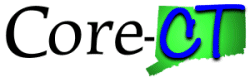 Add Budget Period
Purpose:
This job aid will help you add a Budget Period to an awarded grant in Core-CT.
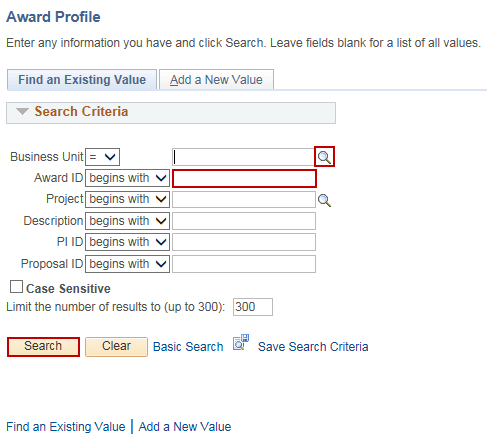 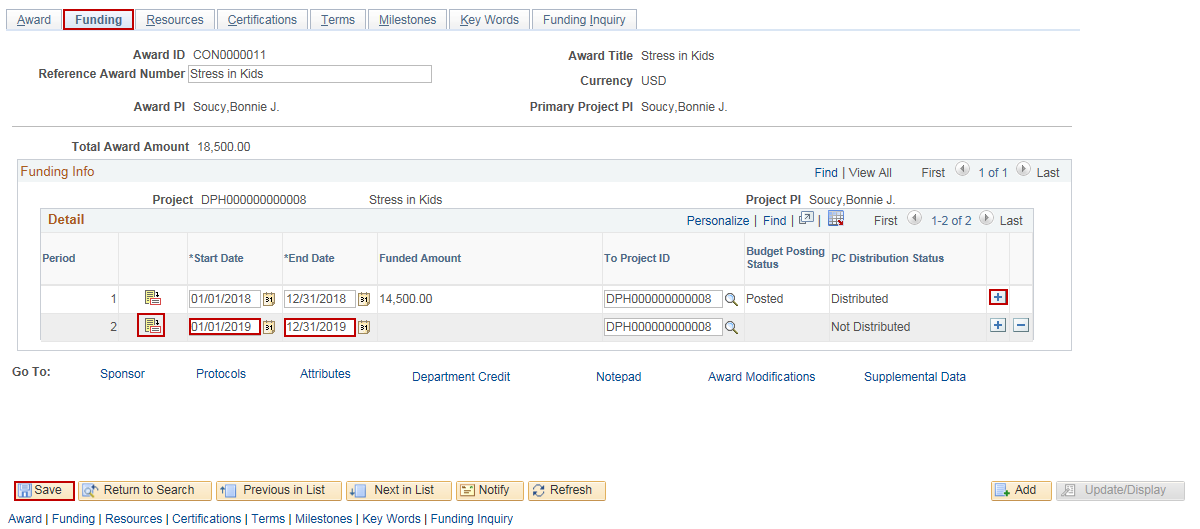 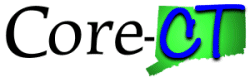 Add Budget Period
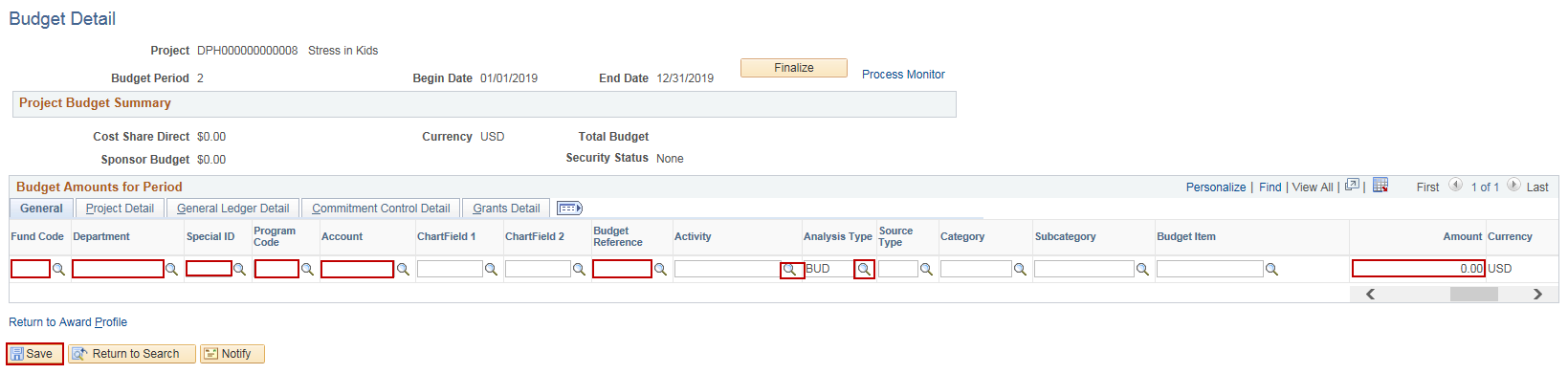 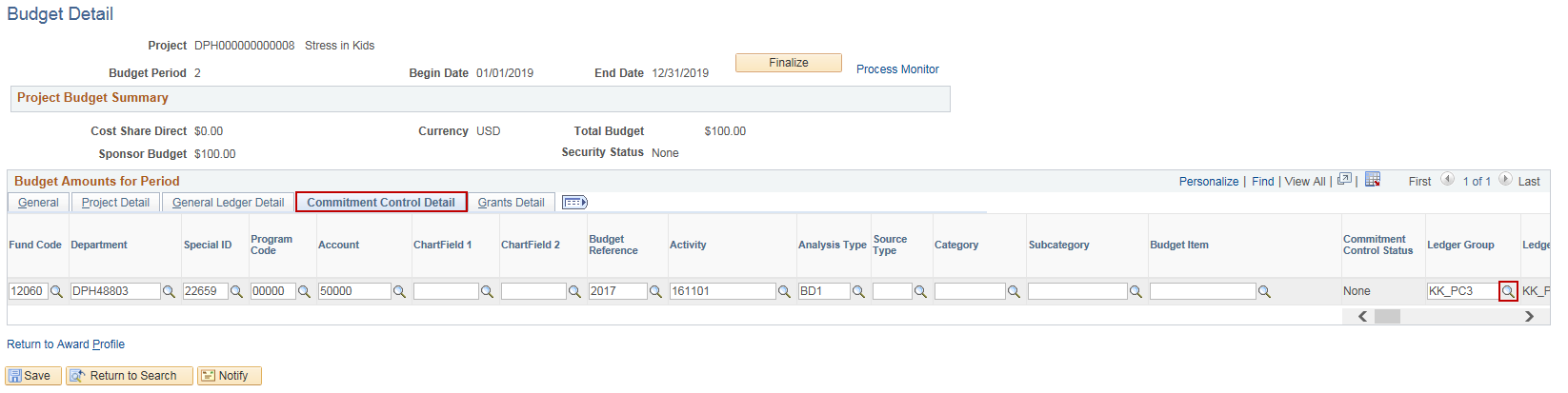 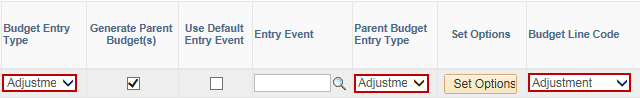 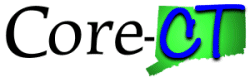 Add Budget Period
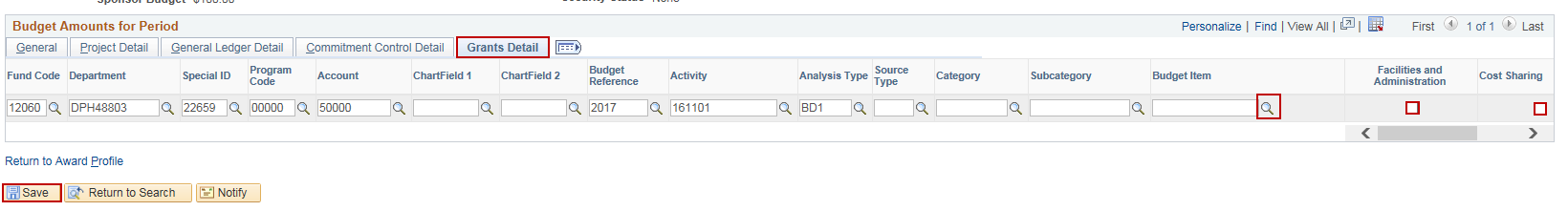 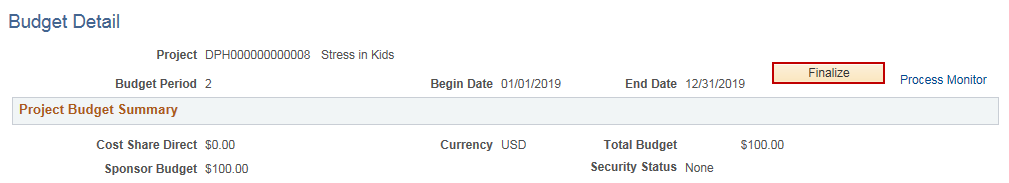 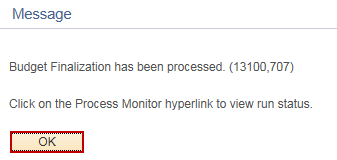 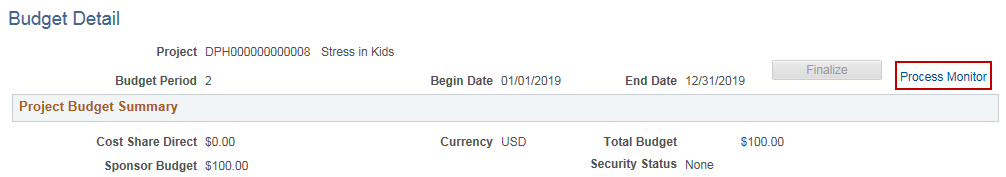 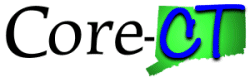 Add Budget Period
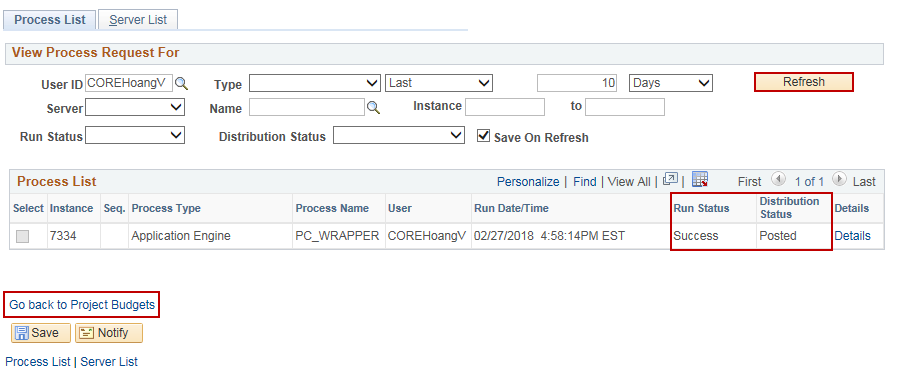 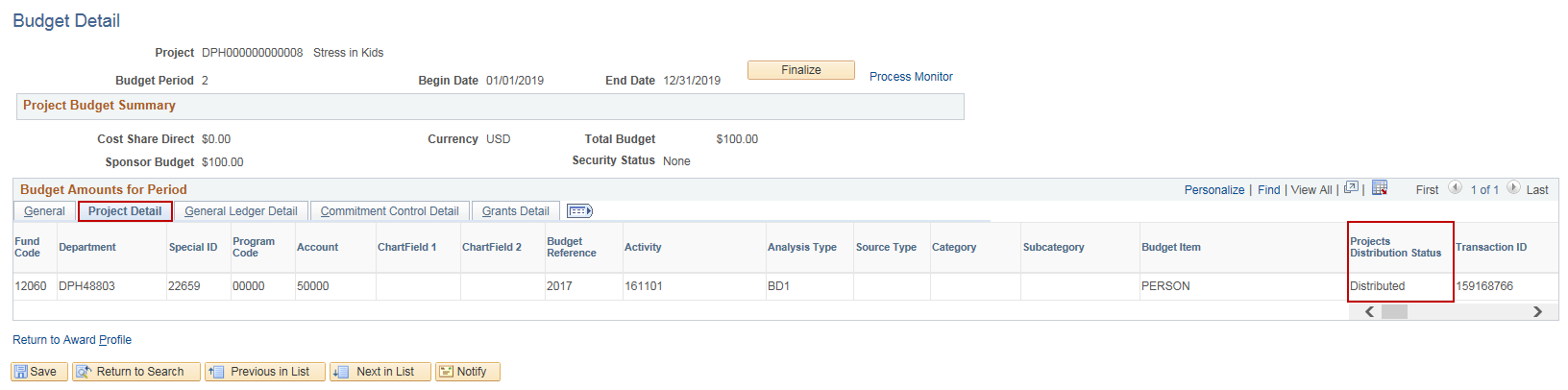